French Y3 Stage 1 Autumn1: Numbers 0-10  .
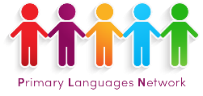 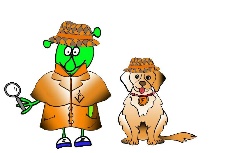 Language Detectives’ Memory Bank: Numbers  0- 10.
Fact Bank
“H” is just a “breath” in French. Try saying the number 8 on French  again
“huit”. 

Six is number 6 in French it looks like the number in English but it doesn’t sound the same.
Try saying “6” in English and French and spot the difference.
Numbers Bank
zéro - 0
un - 1
deux- 2
trois - 3
quatre- 4
cinq - 5
six - 6
sept - 7
huit- 8
neuf - 9
dix- 10
Sound spelling 
“é”

“eu”

“in”

“hui”
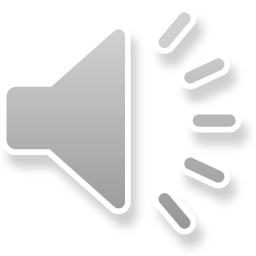 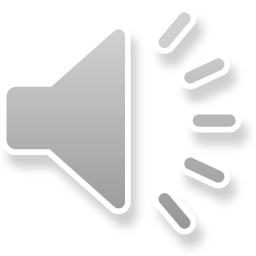 Creating Number Sentences
2+2=4  - 2 plus 2 égale 4
2-2=0  - 2 moins 2 égale 0